Le système cardiovasculaire et l’appareil respiratoire
PowerPoint 2.4a
Le coeur
Un organe musculaire qui pompe le sang à travers le corps
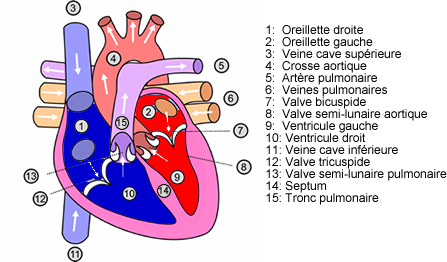 Les chambres du Cœur,Les oreillettes et les ventricules
Oreillettes: permettent au sang d’entrer dans le coeur
Ventricules: pompent le sang en dehors du coeur 
Les valvules permettent au sang de circuler dans une seule direction
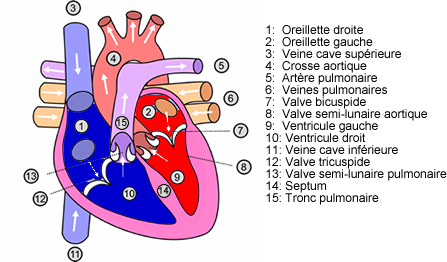 Le système cardiovasculaire
Les vaisseaux sanguins sont en trois catégories
Les artères (et artérioles)
transportent le sang oxygéné 
du coeur aux differentes parties 
du corps
Les capillaires
un réseau de petits vaisseaux sanguins
liaison entre veines et artères
Les veines (et les veinules)
transportent le sang désoxygéné 
vers le coeur
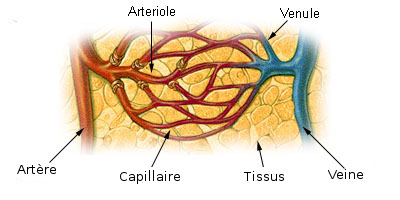 Échangeur routier
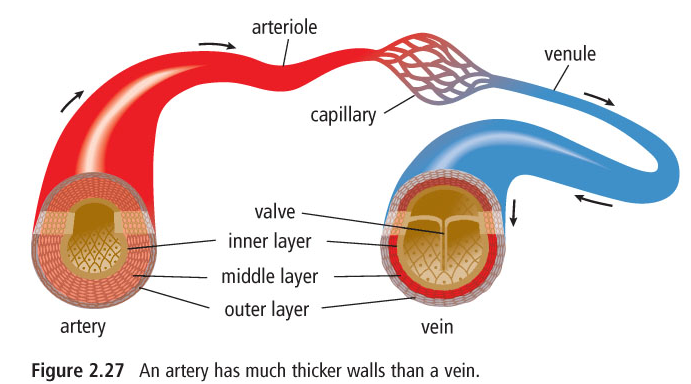 artériole
veinule
capillaire
valvule
Tunique interne
Tunique moyenne
Tunique externe
veine
artère
Figure 2.27 Les parois d’une artère sont beaucoup plus épaisses que celles d’une veine.
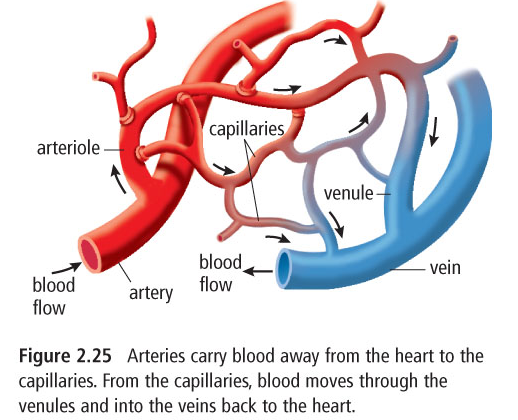 Qu’est-ce qui compose le sang?
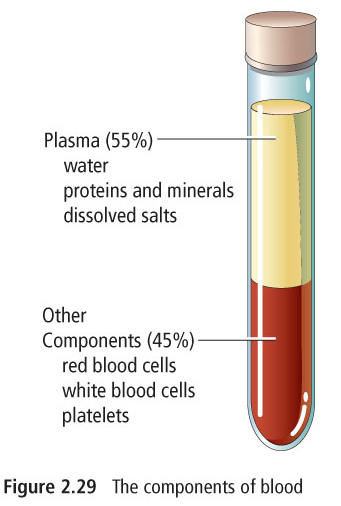 Plasma  eau, protéine, minéraux et sels dissouts
Autres globules rouges (transportent O2, CO2), globules blancs (pour combattre les infections) et plaquettes (aident à la coagulation)
plasma (55%)
	eau
	protéines et minéraux
	sels dissous
autres
composants (45%)
	globule rouges
	globule blancs
	plaquettes
Figure 2.29 Les composants du sang
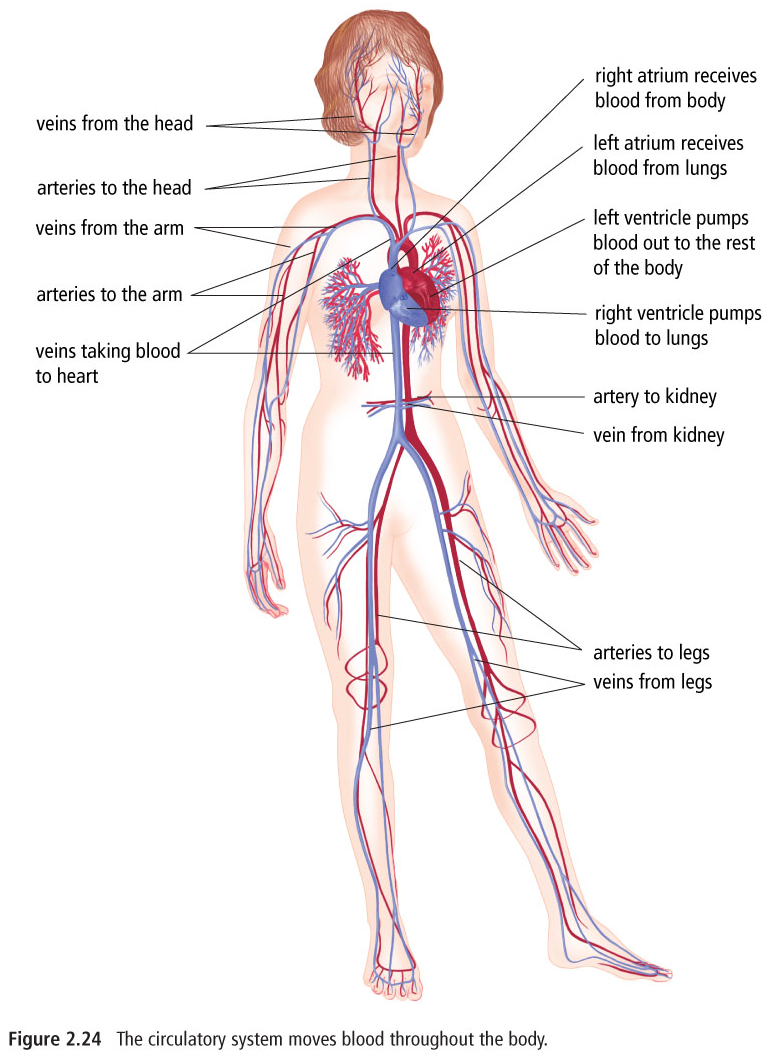 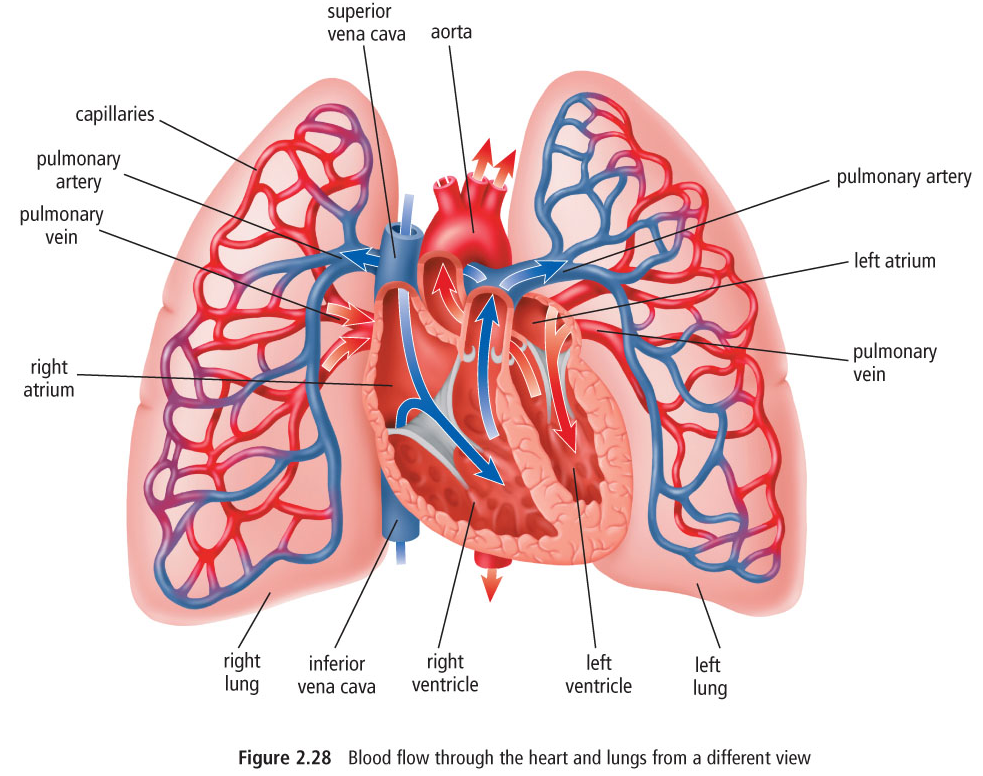 L’appareil respiratoire
alvéoles
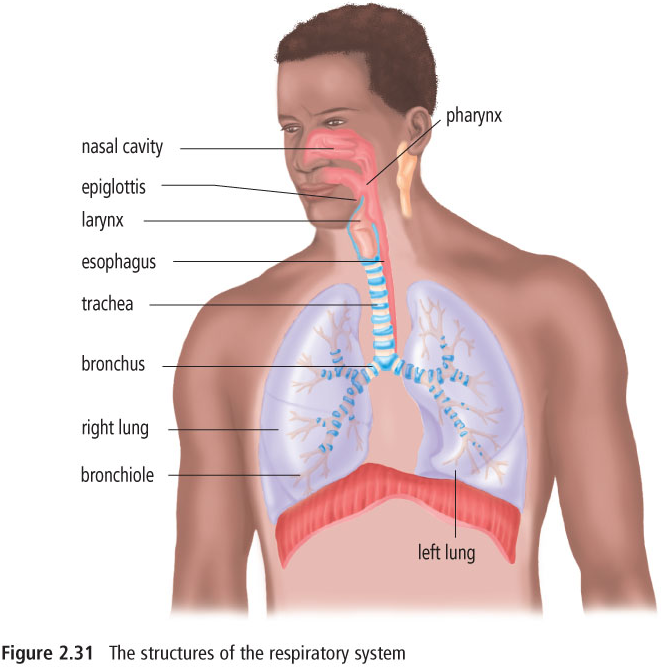 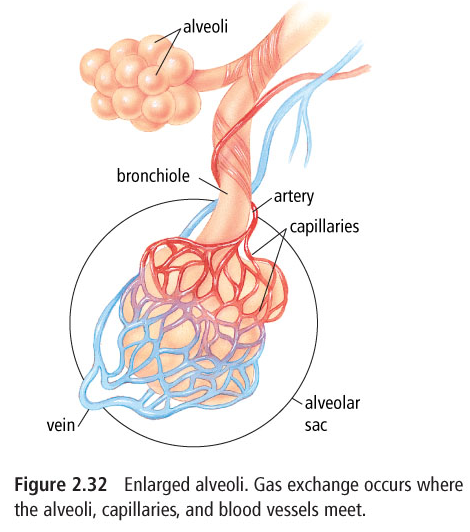 pharynx
Cavité nasale
épiglotte
bronchiole
larynx
artère
œsophage
capillaires
trachée
bronche
Poumon droit
bronchiole
Sac 
alvéolaire
veine
Poumon gauche
Figure 2.32 Alvéoles agrandies.  L’échange gazeux se produit à l’endroit où les alvéoles, les capillaires, et les vaisseaux sanguine se rencontrent.
Figure 2.31 Les structures de l’appareil respiratoire
Le trajet de l’aire qui entre l’appareil respiratoire
Inhalation
Bouche/cavité nasale→ air entre par → larynx → trachée→ Bronches → dans les poumons→ bronchioles → alvéoles
Expiration
Bouche/cavité nasale← air entre par ← larynx ← trachée ←Bronches ← dans les poumons← bronchioles ← alvéoles
Récapitulons!
alvéoles
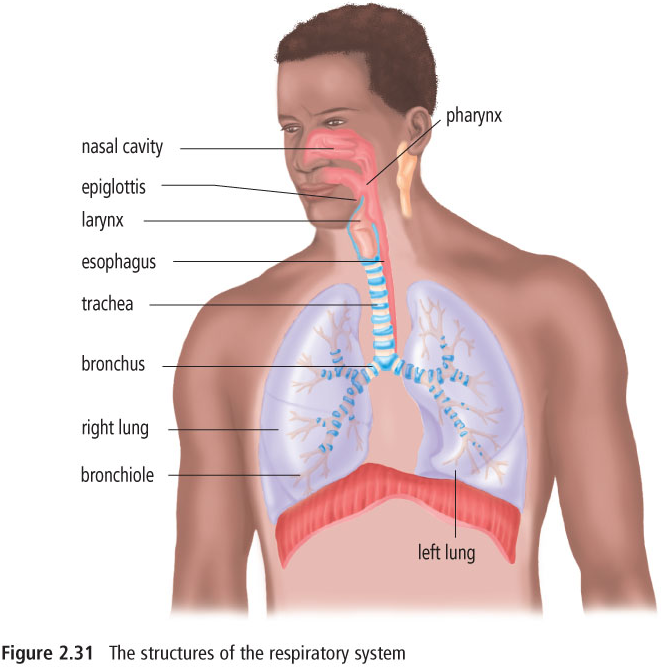 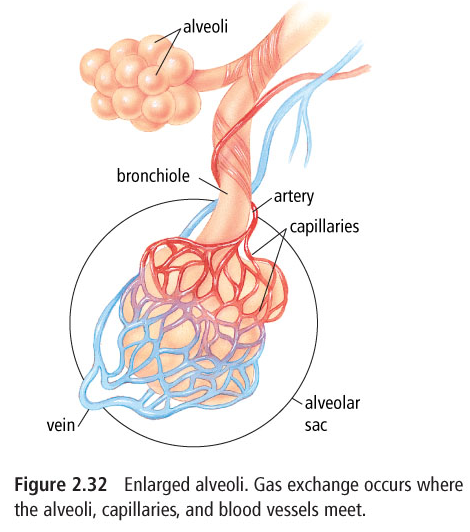 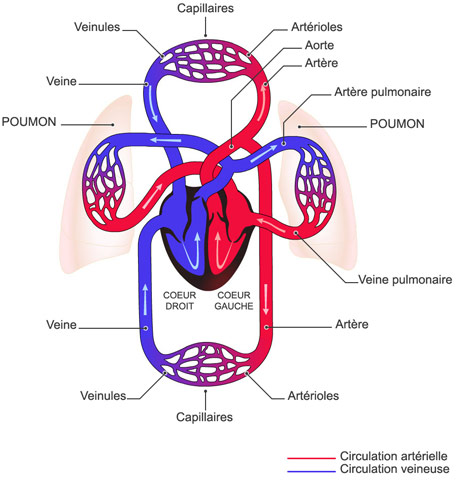 pharynx
Cavité nasale
épiglotte
larynx
bronchiole
artère
œsophage
capillaires
trachée
bronche
Poumon droit
bronchiole
Sac 
alvéolaire
veine
Poumon gauche